BOARD OF  TRUSTEES
President Tim Killeen
July 21, 2022
[Speaker Notes: Thank you, Chairman Edwards.
And, good morning. It’s wonderful to see everyone.
The July trustees’ meeting brings with it a time for reflection, a sense of renewal and the prospect of fresh and exciting opportunities. The current academic year has come to a close, and we can now set our sights on what FY2023 will bring. 
It’s also always a joyous time as we anticipate the new class of students who will arrive next month, bringing a great buzz of energy and activity onto all our campuses.
Preliminary numbers show applications moving steadily in a positive direction. Although it’s still early, we anticipate system enrollment being on par with last year.
We’re gratified to see interest remain strong in our three universities, validating our efforts to open our doors wide and provide access to tens of thousands of students seeking a world-class U of I education.
We’ll have final enrollment numbers in the coming month and plan to present them at the September board meeting.
With the new academic year, we also welcome several new faces to our board meeting. 
I’d like to extend my personal welcome to University of Illinois Springfield Chancellor and Vice President for the U of I System Janet L. Gooch. As you’ve heard, Janet is an accomplished educator and leader of higher education, and we’re excited to have her on board.
I also offer my personal welcome to our newest trustee, Joe Gutman. Joe’s expertise and insights will be a great addition to our board as we continue to advance our strategic goals and chart greater success in the future. I appreciate his willingness to serve the University of Illinois System and the State of Illinois.
Finally, my congratulations to our three new student trustees for the coming year, who will offer important insights to the governance process from the student perspective.
Mr. Rafael Camacho (Kaw-MA-Cho), representing Urbana-Champaign, who will serve as the voting student member;
Mr. Mohammed Haq (Hawk), representing Chicago; and 
Mr. Will Formea (For-ME-ah), representing Springfield.
Welcome and thanks to each of you – we’re delighted to have you join us.]
Looking to What’s Next
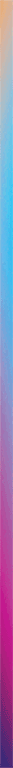 Looking to
WHAT’S NEXT
[Speaker Notes: As I mentioned earlier, this time of year provides an opportunity to step back and evaluate the higher education landscape --  to look at what’s next … 
… to level-set on priorities and articulate our aspirations for the future -- what we hope to accomplish in the coming academic year and beyond …
… and to inform how we will continue to fulfill our mission in the new world order, building upon the system’s rich legacy of service to students and to the public good. 
As we look to the future, we continue to be diligent in evaluating key aspects of our work, identifying opportunities to further achieve objectives in light of changes in both internal and external environments.]
Faculty recruitment plans AND NEEDS
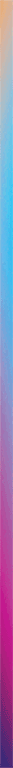 Faculty Recruitment
PLANS & NEEDS
[Speaker Notes: An area of particular importance is ensuring our faculty resources are in proper ratio and alignment to best serve the needs of our students and help advance our strategic goals.
A new faculty hiring initiative that I’m about to discuss is specific to the needs of our universities in Urbana-Champaign and Chicago. However, it’s important to note the thoughtful work in this area that the University of Illinois Springfield is already undertaking.
Because of its recent Academic Reorganization, UIS is now able to make more strategic investments in the university’s programs and in the re-alignment of faculty hires to best meet student demand and workforce needs. 
In building on the path that UIS has set forth, I’d like to share more about a process of careful analysis undertaken recently to further evaluate faculty resources. 
The results of those analyses include plans to increase the number of top-notch faculty at our universities at Urbana-Champaign and Chicago.
This is an important and pressing need as both student enrollment and research activities have grown significantly over the past few years at both universities.
Our ability to put these plans in motion will depend on continued investment by the state. We appreciate the ongoing support of Governor Pritzker and the General Assembly, and will further advocate to make these critical additions to our faculty possible. 
In the spring of 2022, both UIC and UIUC, in consultation with individual colleges and programs and other stakeholders, developed specific targets for new faculty hires for the next three years.]
Faculty Recruitment plans
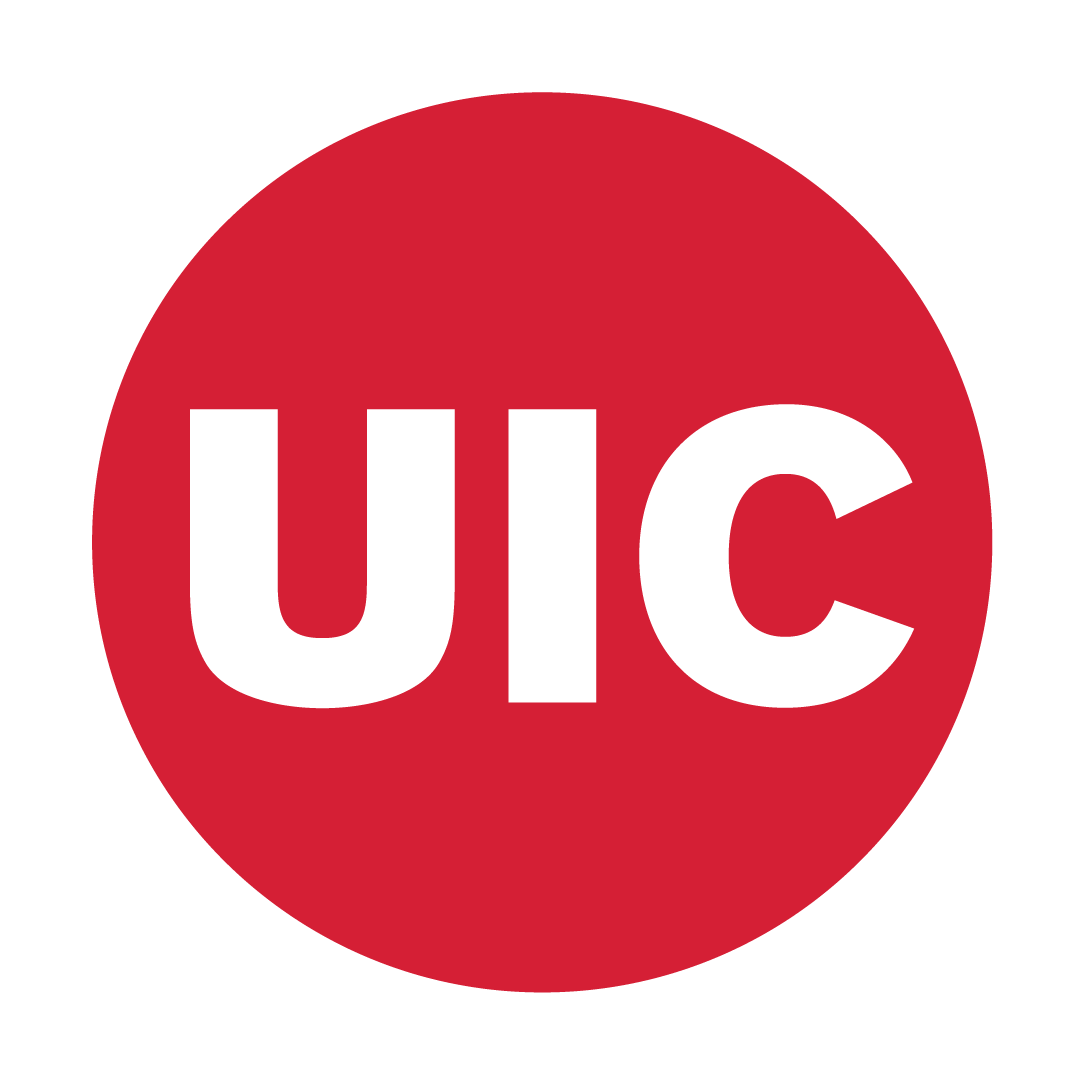 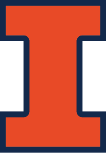 200
NEW POSITIONS
100
NEW POSITIONS
[Speaker Notes: The plans include increasing the universities’ faculty by adding 300 net new positions over the next three years.  One hundred of these faculty will be hired at UIC, and 200 more are expected to join at Urbana-Champaign.
These new hires are in addition to those hired to fill vacancies caused by resignations and retirements among current faculty.]
Faculty Recruitment needs
MEET STUDENT DEMAND
EXPAND PROGRAM REACH
ENHANCE DIVERSITY
ACCELERATE DISCOVERY
FOSTER DPI/IIN COLLABORATION
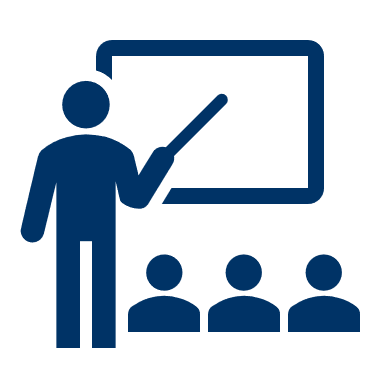 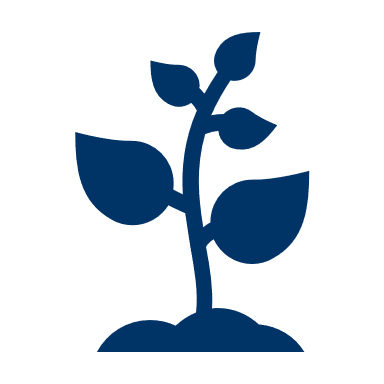 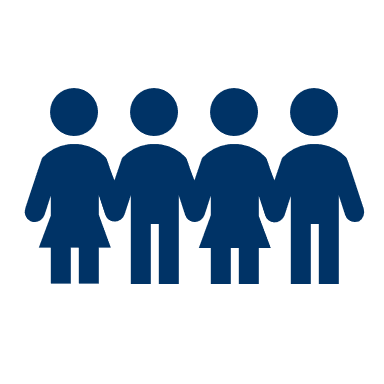 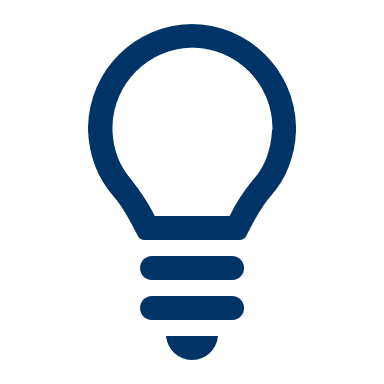 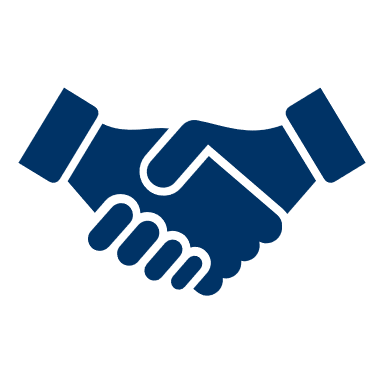 [Speaker Notes: The plans are based on student demand for specific programs, expanding the reach of our educational programs, and the level of investments required to achieve those targets.
They also include recruitment strategies to enhance diversity among the faculty within colleges and set specific targets to increase the number of underrepresented faculty.  
Concurrently, the proposed plans will enhance the research and innovation agenda through strategic hiring in emerging areas to accelerate the discovery of solutions to complex global challenges and to foster collaborations with DPI and IIN.
The decision to increase the number of faculty at these two universities goes directly to our commitment to provide a world-class education to our students. 
Our ability to drive research priorities to expand the frontiers of knowledge and innovation that create a vibrant economy for the state depend greatly on recruiting the best faculty.
I’m pleased to be able to share these exciting plans with you and look forward to continued partnership with the state to bring them to fruition.]
Evolving our economic and social impact
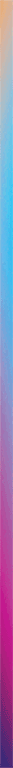 Evolving our
ECONOMIC & SOCIAL IMPACT
[Speaker Notes: As the public’s University and in our commitment to serve the people and industries across Illinois, we recognize the state’s economy and demographics continue to change and evolve. And, so too, must the system’s approach to economic development.
At the same time, we have the opportunity to take on a leadership role among other Midwestern institutions in reinvigorating the region’s economy, making the U of I System an international magnet for investment and talent.
An important element in fulfilling this aspect of our mission is regularly measuring how well we’re doing on key economic impact metrics.
At our last meeting, I was excited to report some early findings from our most recent economic impact study. The top takeaway deserves mention here again, because it is truly significant and underscores the enormity of our contributions.]
Fy 2021 impact
FY 2021 Impact
$19B
TOTAL INCOMETO THE ILLINOISECONOMY
[Speaker Notes: In FY 2021, the U of I System contributed $19 billion in added income for the Illinois economy!
This is up from $17.5 billion in FY17, an increase of 8.6 percent, and represents a value approximately equal to 2.1 percent of Illinois’ gross state product (GSP).
The added income is based on operations, research, hospital, construction, entrepreneurial, visitor, and student spending of our universities, together with the enhanced productivity of our alumni.
At our retreat later today, we’ll hear from other system leadership, who will discuss the impact of their areas on the economic and social priorities of the state and nation.
And, we’ll take a deeper dive into some of the initiatives driving these impressive impacts.  
I look forward to seeing everyone there.]
Thank you
THANK YOU
[Speaker Notes: Mr. Chairman, that concludes my remarks. I thank you and our trustees for the commitment and service you demonstrate day in and day out in guiding and growing this extraordinary system.
Thank you.]